岗位竞聘报告
适用于个人简历 / 述职报告 / 岗位竞聘 / 竞聘求职等场景
竞聘人：PPT818
时间：20XX年XX月XX日
目录页
01
02
03
04
岗位认知
胜任能力
未来规划
关于我
点击输入简要文字内容，文字内容概括精炼，不用多余的文字修饰，言短意赅
点击输入简要文字内容，文字内容概括精炼，不用多余的文字修饰，言短意赅
点击输入简要文字内容，文字内容概括精炼，不用多余的文字修饰，言短意赅
点击输入简要文字内容，文字内容概括精炼，不用多余的文字修饰，言短意赅
01
关于我
（对个人的基本情况）
您的内容打在这里，或者通过复制您的文本后，在此框中选择粘贴，并选择只保留文字您的内容打在这里，或通过复制
自我介绍
Self introduction
清风
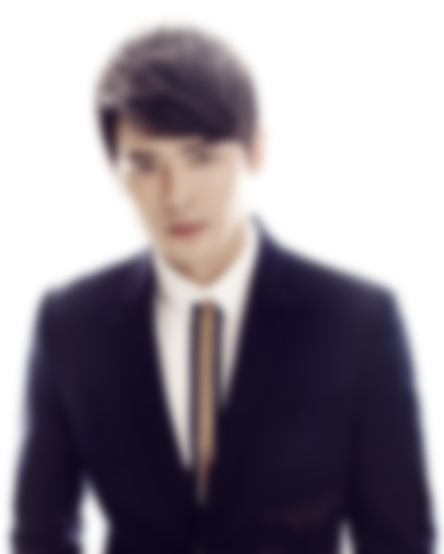 男 / 汉族 / 1995.6.10
本科 / 籍贯：上海黄浦区 / 现居：广东深圳
求职意向：项目经历助理
15900000000
421666666@qq.com
能力评分
合作
审美
沟通
创意
9.0
9.0
9.0
9.0
教育背景
Education background
上海大学附属中学
上海大学附属高学
上海大学管理专业
2009-2012
2012-2016
2006-2009
这里添加在校表现或者详细型描述
这里添加在校表现或者详细型描述
这添加在校表现或者详细型描述
这里添加在校表现或者详细型描述
这里添加在校表现或者详细型描述
这添加在校表现或者详细型描述
这里添加在校表现或者详细型描述
这里添加在校表现或者详细型描述
这添加在校表现或者详细型描述
在校期间，拥有独当一面的能力，完成院内各类活动的策划及其他相关事宜的主持。包括各类晚会、运动会、辩论会等。在校期间，拥有独当一面的能力，完成院内各类活动的策划及其他相关事宜的主持。
个人履历
Personal resume
3
2
4
2013.4-2013.6 “壹基金”公益基金会
2014.4-2014.6 苹果创意营销大赛
2015.5-2015.9 京东市场部
2016.4-2016.9 腾讯广州分公司实习
环保类公募基金，负责会向战管部经理汇报，协助项目管理、监测评估、人物访谈、会议记录等工作
组建团队并协调分工，主导本产品SWOT分析及竞品特点分析、竞品营销策略分析、策划本产品营销策略、撰写营销策划书等
参与和协助多项京东重要促销活动的策划和执行；迅速完成广告投放、传播、数据统计、效果跟踪等任务，并有效协助部门同事；
独立负责游戏事业部技术类岗位招聘、入职全流程；直接与项目经理一对一沟通并整理需求、电面候选人、与猎头对接，协调各方人员；
1
5
2012.6-2012.9 某某咨询公司
参与多个领域国际、国内项目，独立进行网上资料快速搜寻、PPT制作、Excel统计分析、电话访谈中英文记录
所获荣誉
Honors
2012.9-2016.6 四次校一等奖学金
2014.6 英语演讲比赛一等奖
2015.8 国家奖学金
2016.10 创业大赛一等奖
这里添加在校表现或者详细型描述，这里添加在校表现或者详细型描述，
这里添加在校表现或者详细型描述，这里添加在校表现或者详细型描述，
这里添加在校表现或者详细型描述，这里添加在校表现或者详细型描述，
这里添加在校表现或者详细型描述，这里添加在校表现或者详细型描述，
02
岗位认知
（对工作的一种认识）
您的内容打在这里，或者通过复制您的文本后，在此框中选择粘贴，并选择只保留文字您的内容打在这里，或通过复制
岗位性质
Post Properties
岗位四大特色
综合性广
专业性强
创新性高
难度性大
此次添加详细介绍
言短意赅即可
此次添加详细介绍
言短意赅即可
此次添加详细介绍
言短意赅即可
此次添加详细介绍
言短意赅即可
知识技能
Knowledge and skills
2
3
综合技能
人文知识
专业技能
1
1、添加相关的描述文字
2、添加相关的描述文字
3、添加相关的描述文字
4、添加相关的描述文字
5、添加相关的描述文字
6、添加相关的描述文字
1、添加相关的描述文字
2、添加相关的描述文字
3、为成交创造有利条件
4、添加相关的描述文字
5、添加相关的描述文字
6、添加相关的描述文字
1、添加相关的描述文字
2、添加相关的描述文字
3、添加相关的描述文字
4、添加相关的描述文字
5、添加相关的描述文字
6、添加相关的描述文字
处理问题的能力
Knowledge and skills
01
实例一
Office2010及以上版本，单击选中图片，右键，设置图片格式，填充，图片或纹理填充，文件，选择你要得图片即可；Office2010及以上版本
领导能力
02
实例二
统筹能力
Office2010及以上版本，单击选中图片，右键，设置图片格式，填充，图片或纹理填充，文件，选择你要得图片即可；Office2010及以上版本
合作能力
03
实例三
协调能力
Office2010及以上版本，单击选中图片，右键，设置图片格式，填充，图片或纹理填充，文件，选择你要得图片即可；Office2010及以上版本
03
胜任能力
（对自身能力的解析）
您的内容打在这里，或者通过复制您的文本后，在此框中选择粘贴，并选择只保留文字您的内容打在这里，或通过复制
核心竞争力
Core Competence
执行力
领导力
……
团队
协作
协调力
……
创新力
点击输入简要文字内容，文字内容概括精炼，不用多余的文字修饰，言短意赅的说明该项内容，点击输入简要文字内容，文字内容概括精炼，不用多余的文字修饰，言短意赅的说明该项内容
领导力
leadership
决策力
学习力
教导力
感召力
组织力
领导力
点击输入简要文字内容，文字内容概括精炼，不用多余的文字修饰，言短意赅的说明该项内容，点击输入简要文字内容，文字内容概括精炼，不用多余的文字修饰，言短意赅的说明该项内容
尊重人才、鼓励创新，全方位打造人文气息
人文感知，社会责任感
策略先导-实效执行-解决之道，定制式解决方案
执行力
Execution
您的内容打在这里，或者通过复制您的文本后，在此框中选择粘贴，并选择只保留文字您的内容
您的内容打在这里，或者通过复制您的文本后，在此框中选择粘贴，并选择只保留文字您的内容
您的内容打在这里，或者通过复制您的文本后，在此框中选择粘贴，并选择只保留文字您的内容
应急
执行力
制度
执行力
战略
执行力
执行力
团队协作
Teamwork
团队协作能力一
团队协作能力二
团队协作能力三
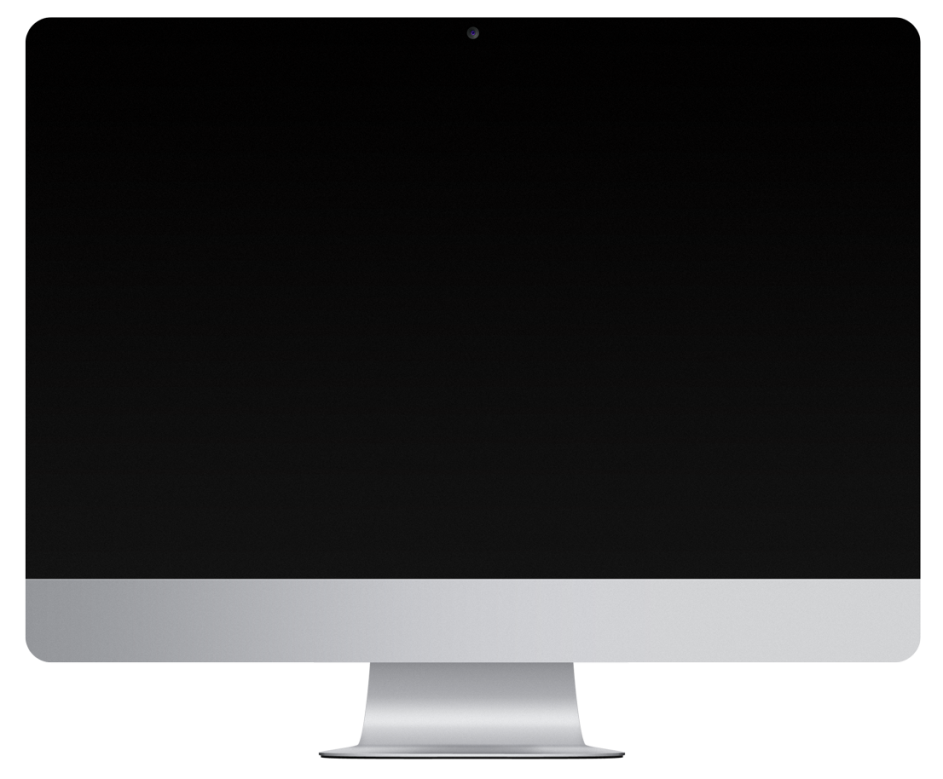 Office2010及以上版本，单击选中图片，右键，设置图片格式，填充，图片或纹理填充
Office2010及以上版本，单击选中图片，右键，设置图片格式，填充，图片或纹理填充
Office2010及以上版本，单击选中图片，右键，设置图片格式，填充，图片或纹理填充
创新力
Creativity
点击添加标题
点击添加标题
点击添加标题
点击添加标题
创新能力
此处添加详细文本描述，建议与标题相关并符合整体语言风格，语言描述尽量简洁生动，此处添加详细文本描述，建议与标题相关并符合整体语言风格，语言描述尽量简洁生动，
此处添加详细文本描述，建议与标题相关并符合整体语言风格，语言描述尽量
此处添加详细文本描述，建议与标题相关并符合整体语言风格，语言描述尽量
此处添加详细文本描述，建议与标题相关并符合整体语言风格，语言描述尽量
此处添加详细文本描述，建议与标题相关并符合整体语言风格，语言描述尽量




04
未来规划
（对未来的计划安排）
您的内容打在这里，或者通过复制您的文本后，在此框中选择粘贴，并选择只保留文字您的内容打在这里，或通过复制
未来规划
Future plan
未来工作计划：
1、添加相关的描述文字，言短意赅即可
2、添加相关的描述文字，言短意赅即可
3、添加相关的描述文字，言短意赅即可
4、添加相关的描述文字，言短意赅即可
5、添加相关的描述文字，言短意赅即可
6、添加相关的描述文字，言短意赅即可
未来规划
Future plan
规划内容1：添加相关的描述文字
1
规划内容2：添加相关的描述文字
2
3
规划内容3：添加相关的描述文字
4
规划内容4：添加相关的描述文字
自我评价
Self-evaluation
自我评价
有良好的创新思维和沟通能力
对色彩、构图等元素触觉敏锐，创造力强；有创新精神，保证工作质量
具有较强的艺术触觉及审美水平
喜欢设计，兴趣爱好广泛，能很快接受新鲜事物
有良好的团队合作精神和高度的责任感
理解力强，有上进心，热爱学习，具有吃苦耐劳的精神，能够承受压力
感谢大家的聆听
适用于个人简历 / 述职报告 / 岗位竞聘 / 竞聘求职等场景
竞聘人：PPT818
时间：20XX年XX月XX日